FigJamにログイン
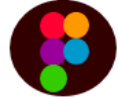 -Chromebook編-
FigJamにログイン
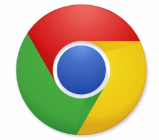 Chromeブラウザを起動しL-Gateの「教材・アプリ」から
FigJamをタップします
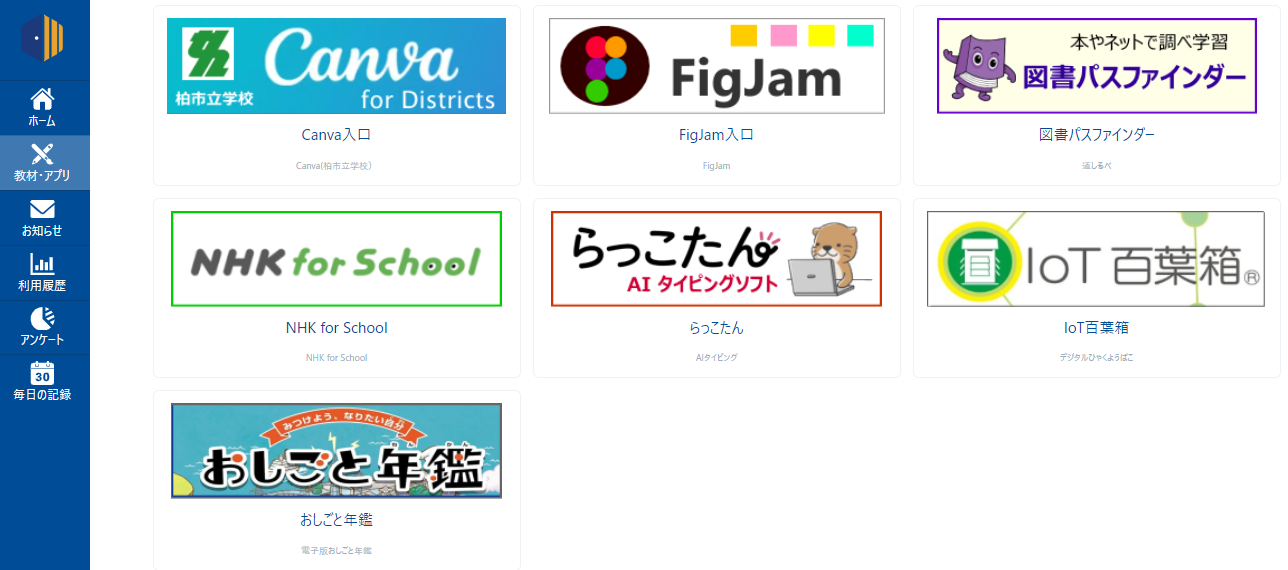 FigJamにログイン
自動的に「○○として続行」がでてきたら、タップしてログインします
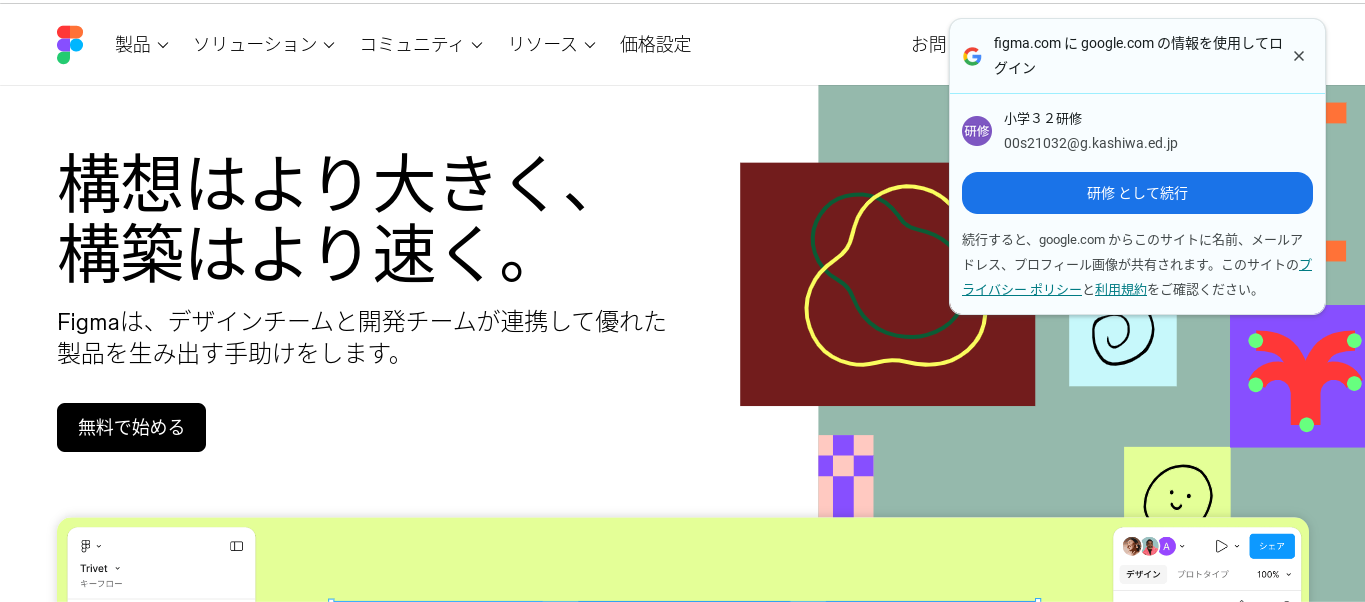 FigJamにログイン
画面が切り替わらない時は、
ログインをタップして自分のアカウントでログインします
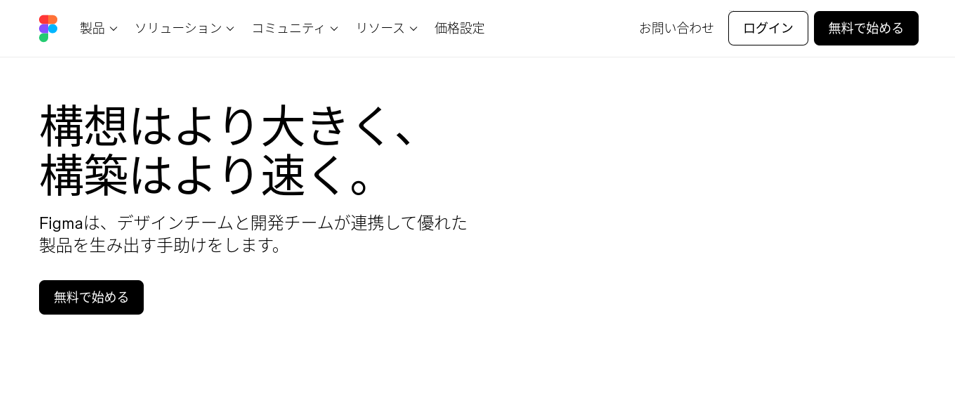 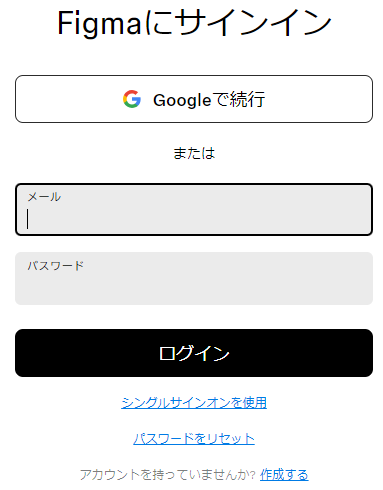 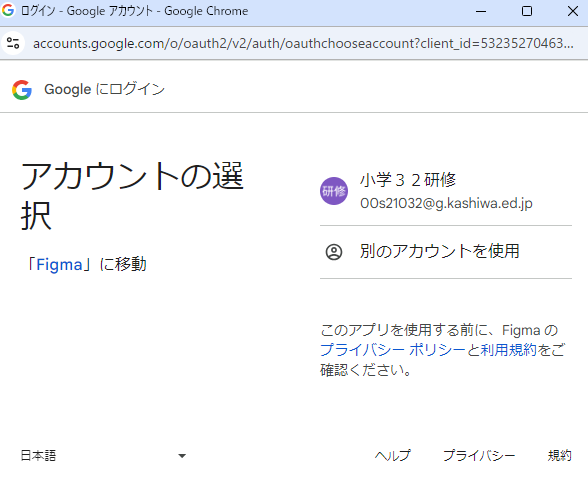 「先生」か「生徒」か聞かれた場合
英語の場合
日本語の場合
を選んで　　　 をタップします
を選んで　　　 をタップします
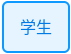 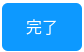 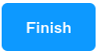 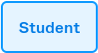 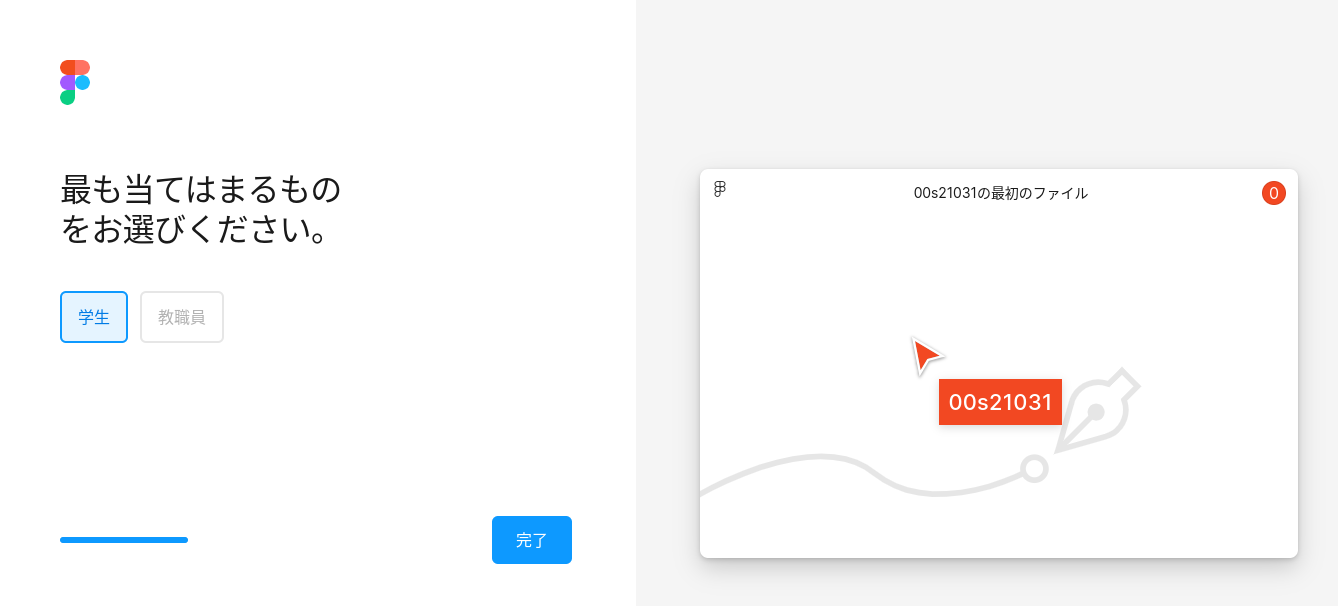 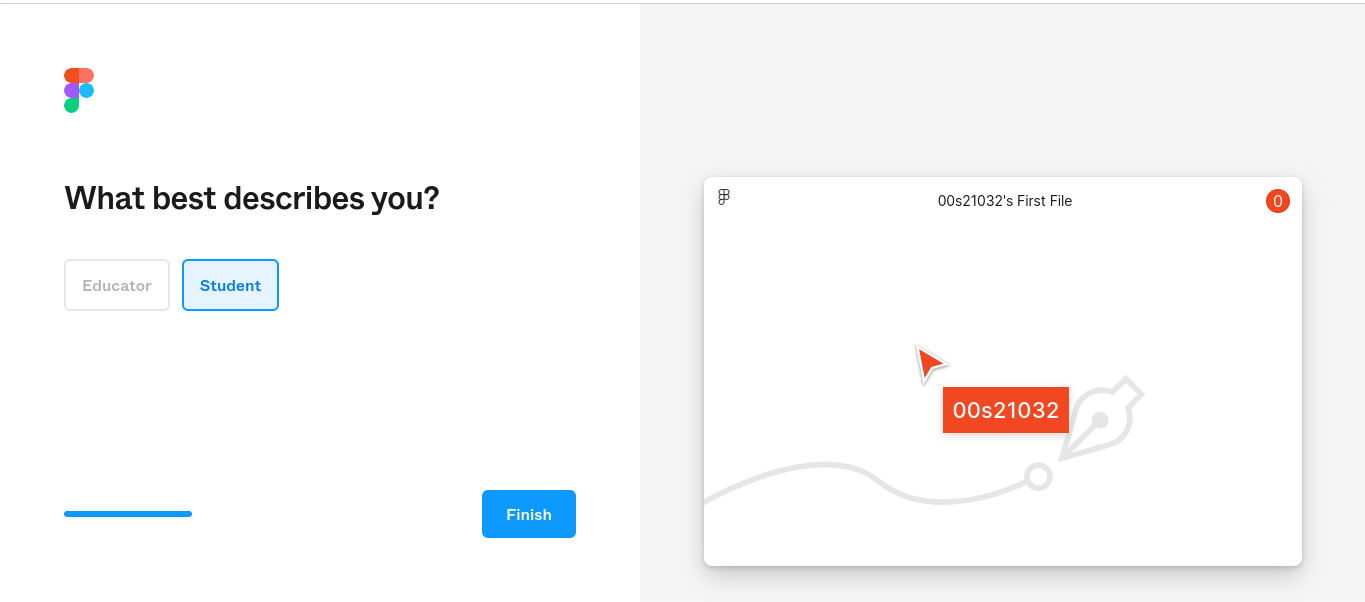 ページが英語だった場合
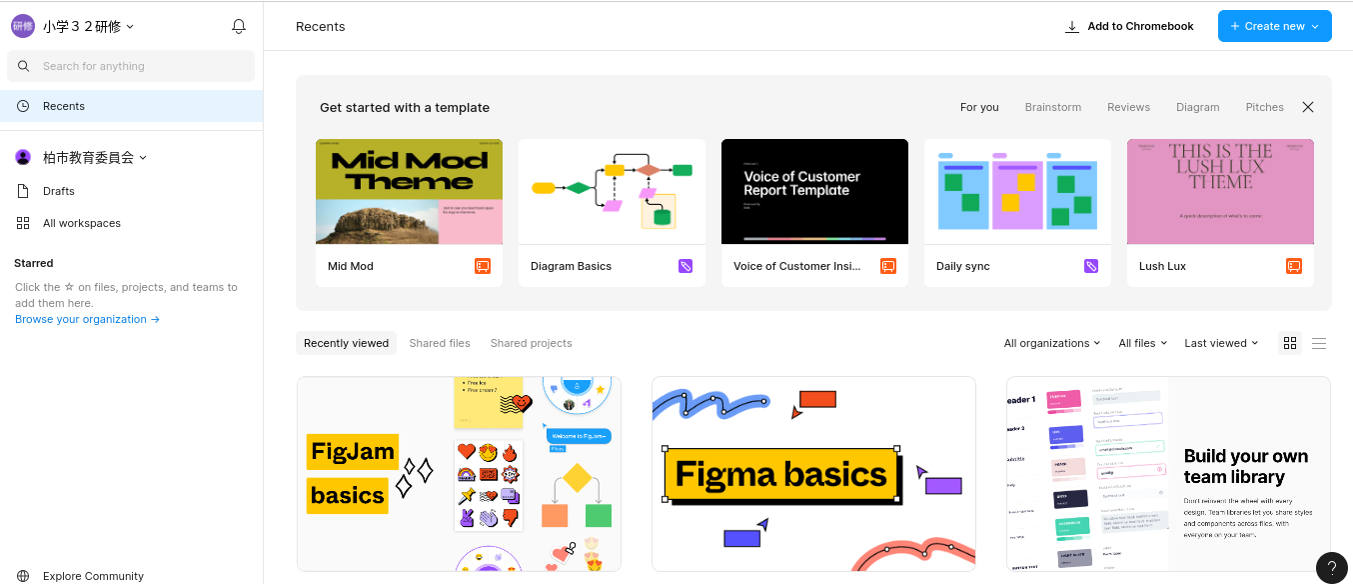 ①       マークをタップします
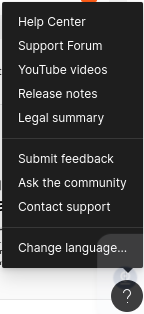 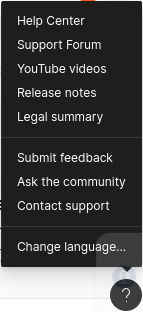 ②「Change language」
   をタップします
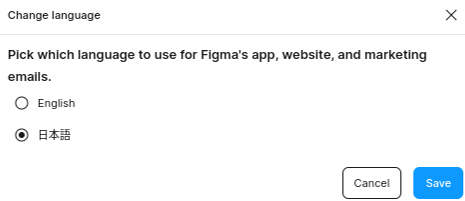 ③「日本語」を選んで
　 「Save」をタップします
FigJamのチームを確認
「柏市教育委員会」と表示されていることを確認します
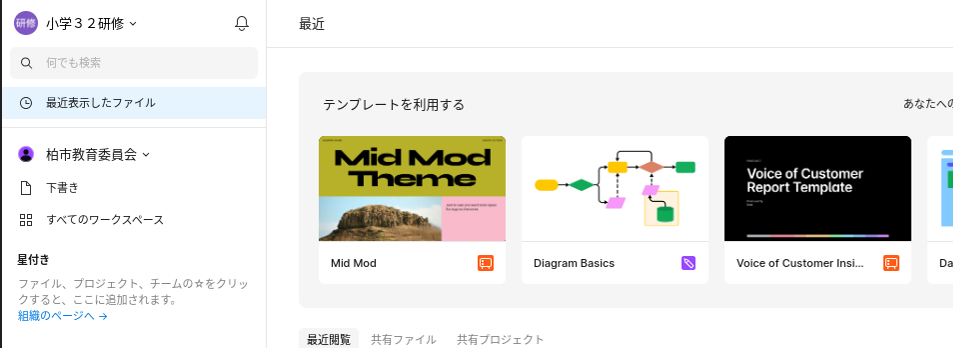